МАТЕМАТИЧЕСКИЕ    ТЕРМИНЫ
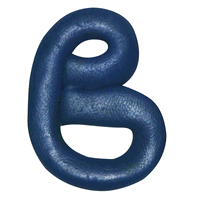 Составила 
учитель начальных классов
Лаштур 
Евгения Степановна
г.Саратов
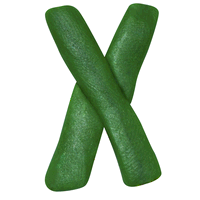 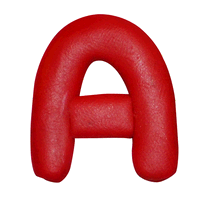 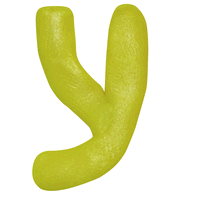 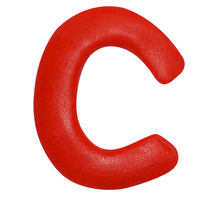 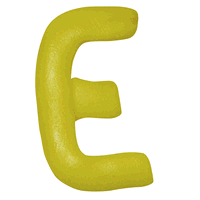 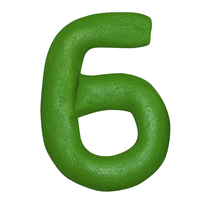 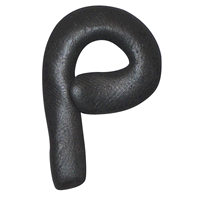 минус
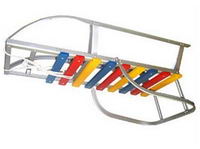 3  = У
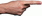 плюс
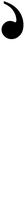 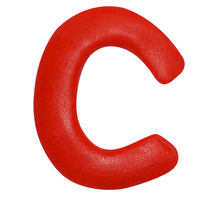 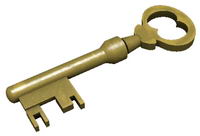 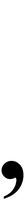 равно
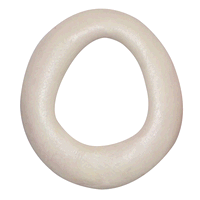 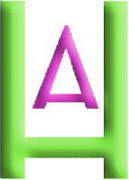 умножить
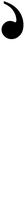 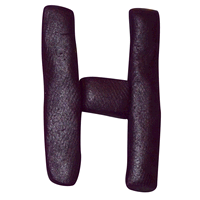 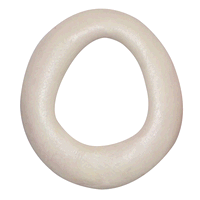 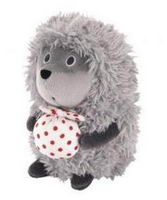 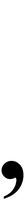 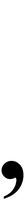 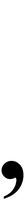 делить
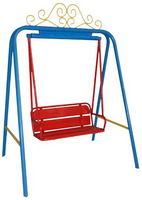 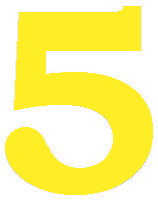 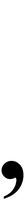 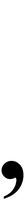 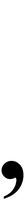 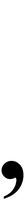 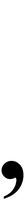 задача
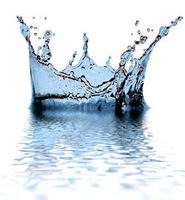 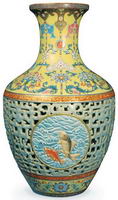 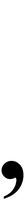 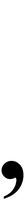 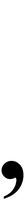 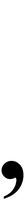 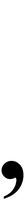 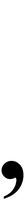